Operationalizing HIV prevention cascade for PWID using integrated bio-behavioral survey data from Ukraine
Olga Varetska
@TwitterHandle
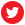 Share your thoughts on this presentation with #IAS2019
Analysis undertaken
Construction of the prevention cascade. Definition of the cascade indicators
Sequential cascade vs. traditional presentation 
Analysis of the predictors of prevention cascade outcomes
age, sex, education, marital status, monthly income, duration of injection drug use in years and drug type that was injected during past 30 days 
Association tested using chi-square test in the bivariate analysis and multivariable logistic regression analysis 
Comparison between cascades for HIV-negative and HIV-positive PWID
Background
Ukraine is a country in Eastern Europe with estimated HIV prevalence of 0.6% among adults 
HIV epidemic was initially driven by PWID, who have the highest prevalence among key populations (22.6% in 2017) and continue to play a key role in ongoing HIV transmission in Ukraine 
Ukraine implements a national needle and syringe program (NSP) that covers 226,469 individual PWID with the minimum prevention package and 164,140 with HIV testing 
Minimum prevention package includes provision of syringes, condoms and counseling on HIV prevention and referral for other health needs
Data source and key intervention
2017 integrated bio-behavioral surveillance (IBBS) data
10,076 participants, 2261 tested HIV-positive and 7,815 tested negative, (22.4% HIV prevalence). Median age - 35 years, 18% -females.
Key outcome of interest - prevention of HIV transmission through unsafe injection behavior among PWID 
Core intervention - NSP 
Minimum package of services: syringes, condoms and counseling on HIV prevention and referral for other health needs
Cascade pillars
Estimated number of HIV-negative* PWID size estimation
Coverage of prevention services:
2a number of PWID who received either a syringe or a condom or a HIV test through the prevention programs in the past 12 months 
2b number of PWID who received a syringe and a condom and a HIV test through the prevention programs in the past 12 months 
3. safe injection practices :
3a use of a clean syringe and needle at last injection 
3b using only clean syringes in the past 30 days 
3c absence of any injection risk in the past 30 days (defined as not using shared syringes/needles, other injection equipment or containers, pre-filled syringes, and back- or front-loading)
*A separate cascade was developed for HIV-positive PWID
Sequential cascade vs. traditional presentation of indicators
Cascade logic: each consequent indicator is calculated as a proportion of the previous one 
However, in prevention the pathways along the cascade are not always linear:
prevention interventions not only provide commodities, but also educate and sustainably change behaviors; 
commodities are available outside of the prevention programs
We compare and contrast two approaches – the ‘sequential’ cascade and presentation of the same indicators separately
Prevention cascade: sequential cascade vs. traditional presentation of indicators
Analysis of the predictors of prevention cascade outcomes
There was lower coverage among:
younger PWID (26% in <25 compared to 48% among >45), 
PWID with shorter injection duration (24% in those injecting <=2 years compared to 44% among >2), and 
stimulant users (27% compared to 44% among opioid users). 
Despite lower service coverage, the younger, less experienced PWID and stimulant users reported safer behaviors than their comparison groups (46% in <25 vs 39% in >45; 46% in <=2 years vs. 37% in >2; 44% for stimulant users vs. 39% for opioid users)
Sequential cascade
Separate indicators
Comparison between cascades for HIV-negative and HIV-positive PWID
In comparison to HIV-negative group, HIV-positive group had:
higher service coverage (55% compared to 42% for any service, and 48% compared to 33% for both syringe and condom), but 
somewhat lower level of safe behavior (33% compared to 38% had no injection risk in the past 30 days). 
similar to HIV-negative counterparts, younger and less experienced HIV-positive PWID had lower service coverage, but unlike them had less safe behaviors (28% had no injection risk in the past 30 days for <=25 years old compared to 39% in >=45 group).
Conclusion
Coverage of PWID with prevention interventions remains suboptimal: 
At least one service was provided to 42% of the HIV-negative and to 55% of HIV-positive PWID in the past 12 months
Full package of service – provided to only 18% of the in HIV-negative PWID. 
Likely social desirability bias in syringe sharing indicators 
Composite indicator on injection risk showed that prevalence of behaviors associated with HIV and HCV transmission remains significant in Ukrainian PWID
It is necessary to analyze each type of risk behavior and associated factors separately
Discussion
No single linear causal pathway in prevention 
“Motivation” pillar not directly applicable: motivation to use NSP is nearly universal among PWID because new needles are less traumatic
Inclusion of only HIV negative population in the cascade calculation?
Service coverage indicators could be defined in a number of ways – past 12 months?
Some components of the service package are not directly relevant to the behaviors of interest (e.g. condom provision does not affect injection behavior)
Standard UNAIDS indictor on last injection is very much prone to social desirability bias
Discussion: non-linear nature of the prevention cascade
Some people can be on the safe side of the continuum without using any prevention service 
Prevention programs have multiple components that pursue different aims than safe behaviors (e.g. overall health improvement, social functioning)
Safe behavior indicators in the PWID population are much higher when not linked to the program coverage - cascade representation might be misleading for program planners
Acknowledgements
National HIV prevention program among PWID, implemented by Alliance for Public Health and supported by Global Fund in Ukraine
Co-authors: Kostyantyn Dumchev, Olga Varetska, Yana Sazonova
 UNAIDS leading the prevention cascade discussion
Thank you!